4. Netzwerktreffen
Des
Netzwerkes
ReCyrcle.Net
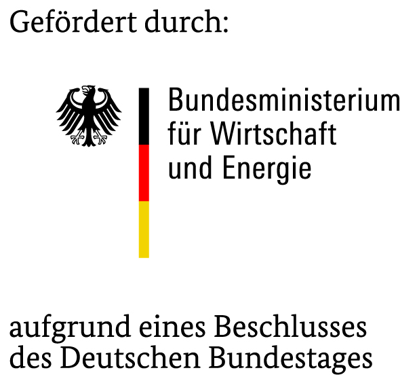 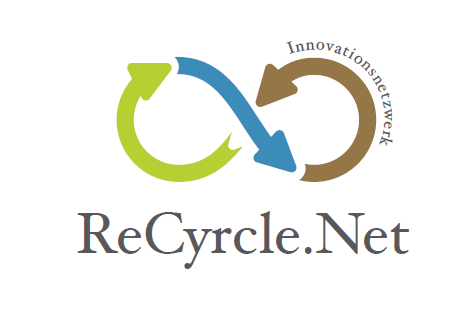 Agenda – 02.02.2022
09:30	Beginn des Netzwerktreffens
09:35	News der Netzwerkpartner
10:15 	Fachvortrag der Pyrum Innovations AG
	durch Herrn Niels Ellermann
10:45	Kaffeepause 
10:55	Fachvortrag des Lehrstuhls für Anthropogene Stoffkreisläufe (ANTS)
	durch Frau Berfin Bayram 
11:25	Fördermittelnews, Netzwerkorganisation
11:45 	Ende der Veranstaltung
Seite 1
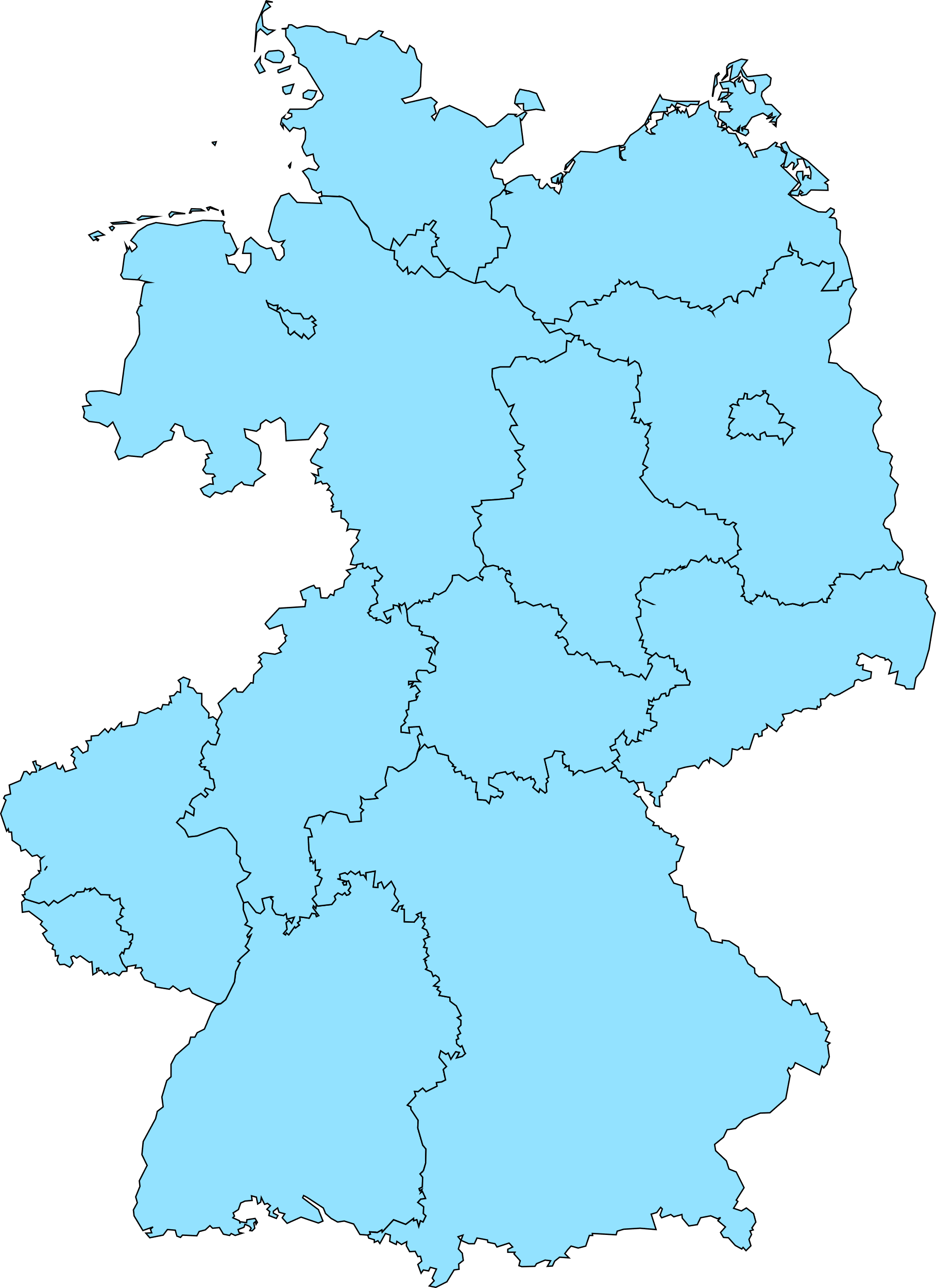 Vorstellung des Neuen Partners
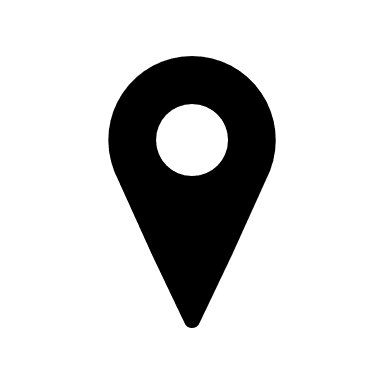 Name, Position, vertretende Firma
Kerngeschäft des Unternehmen
FuE-Aktivitäten des Unternehmens 
Neuigkeiten im Unternehmen und der Forschung 
Ihre Erwartungen an das Netzwerktreffen
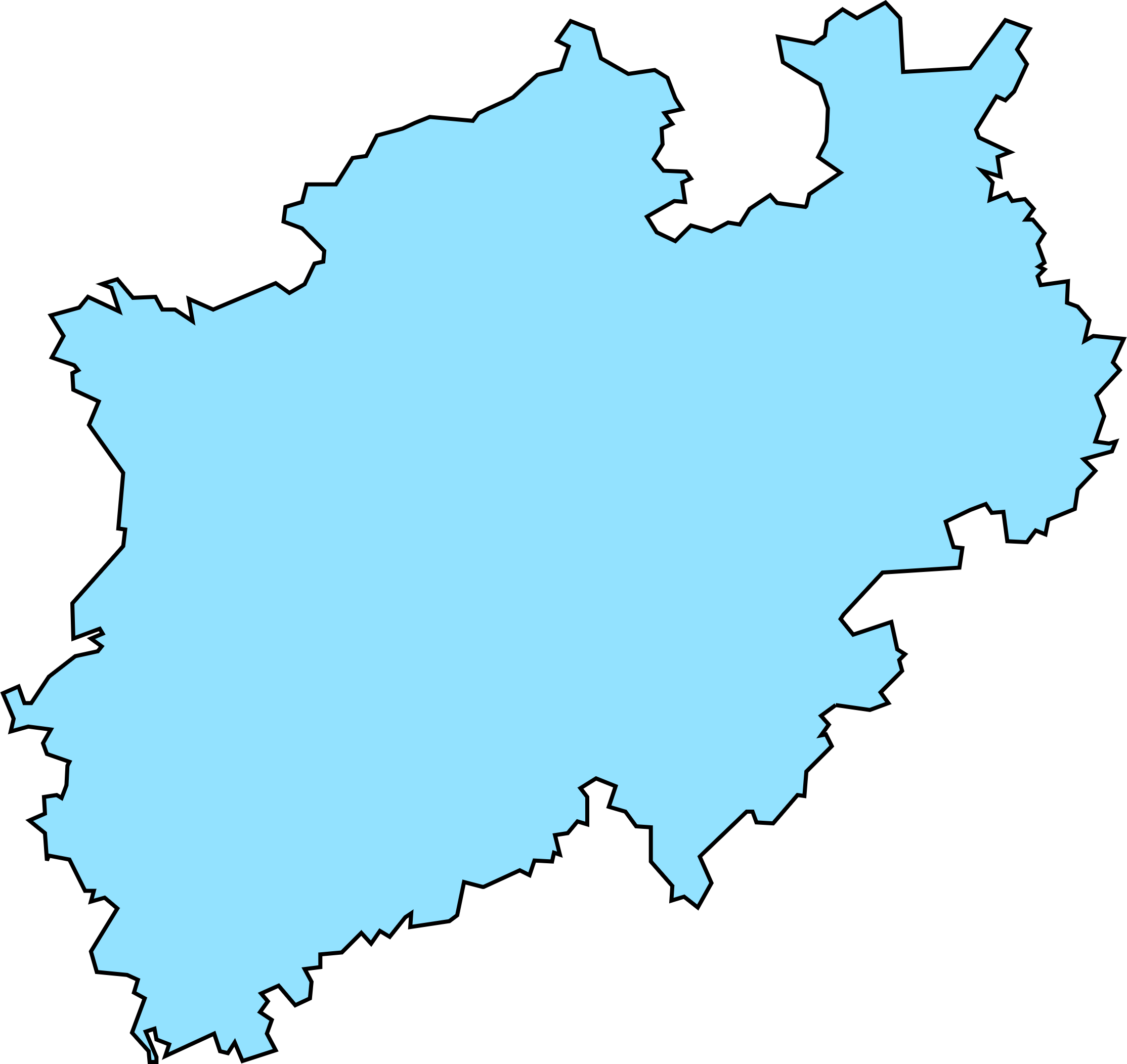 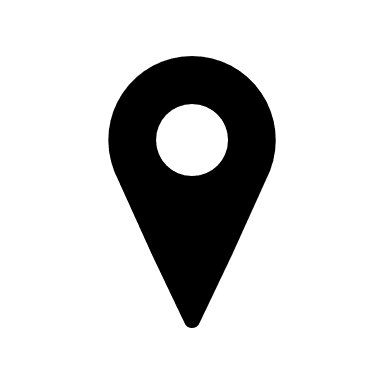 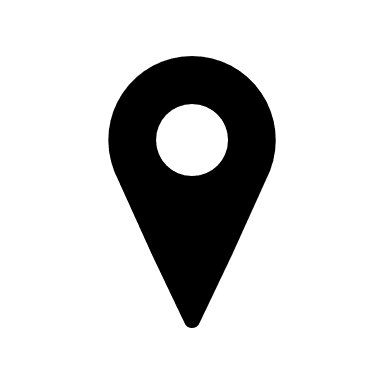 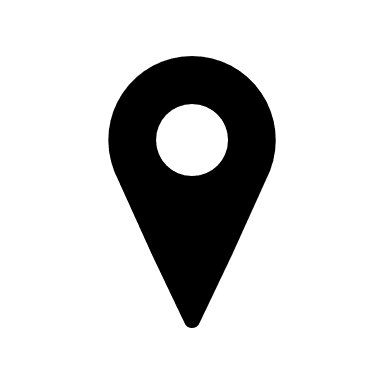 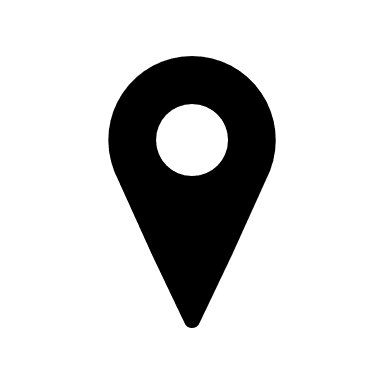 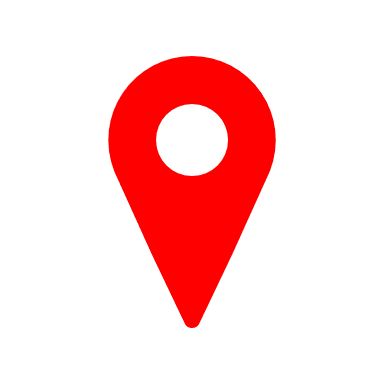 Pyrum Innovations AG
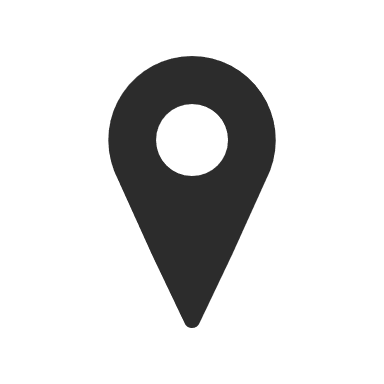 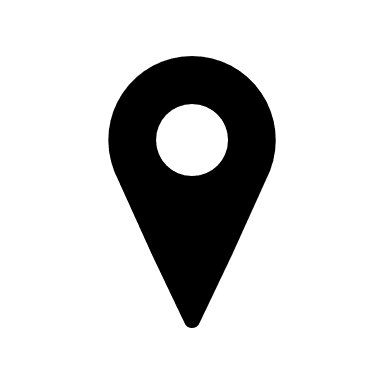 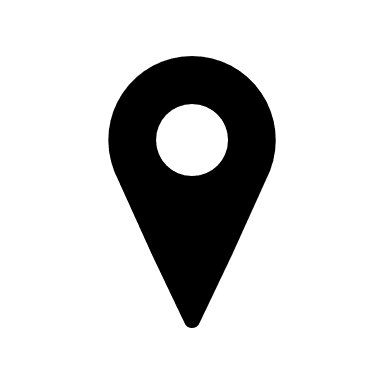 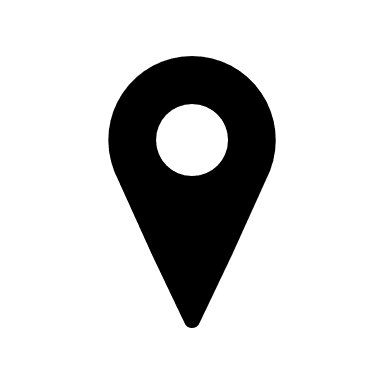 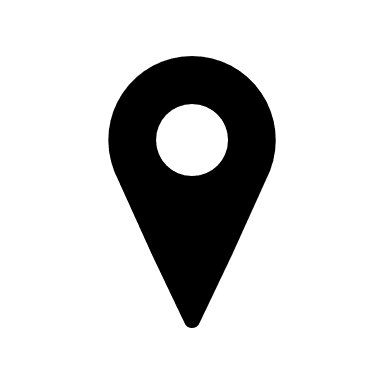 Seite 2
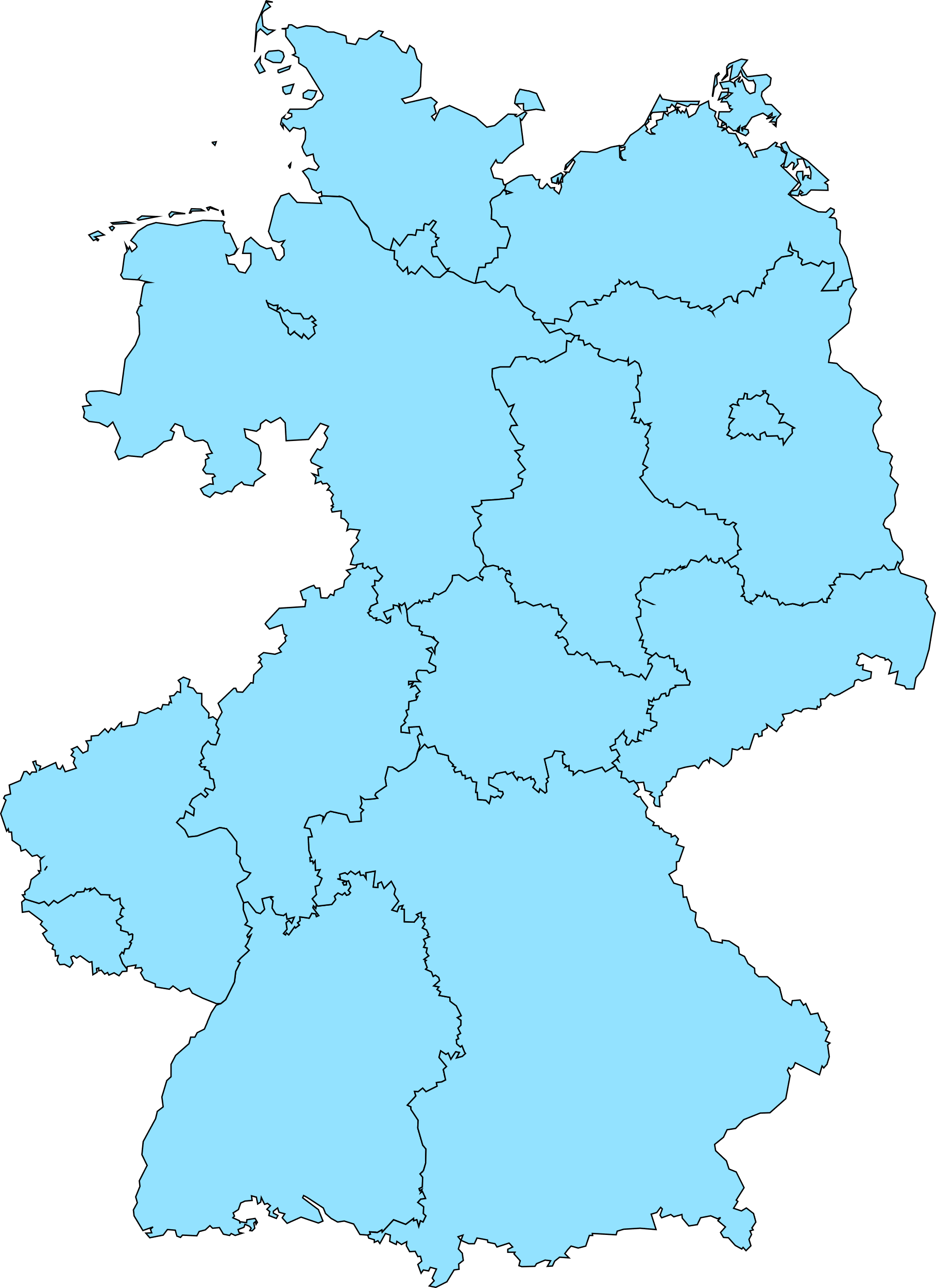 News der Partner
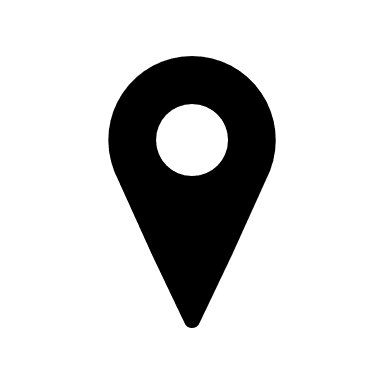 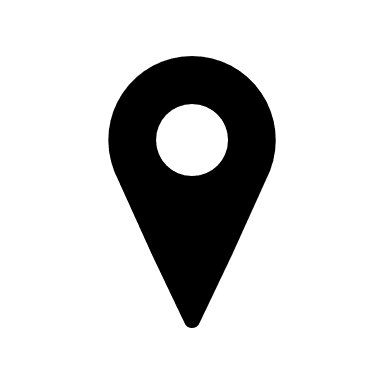 Alethia Group
Neuigkeiten im Unternehmen und der Forschung 
Ihre Erwartungen an das Netzwerktreffen
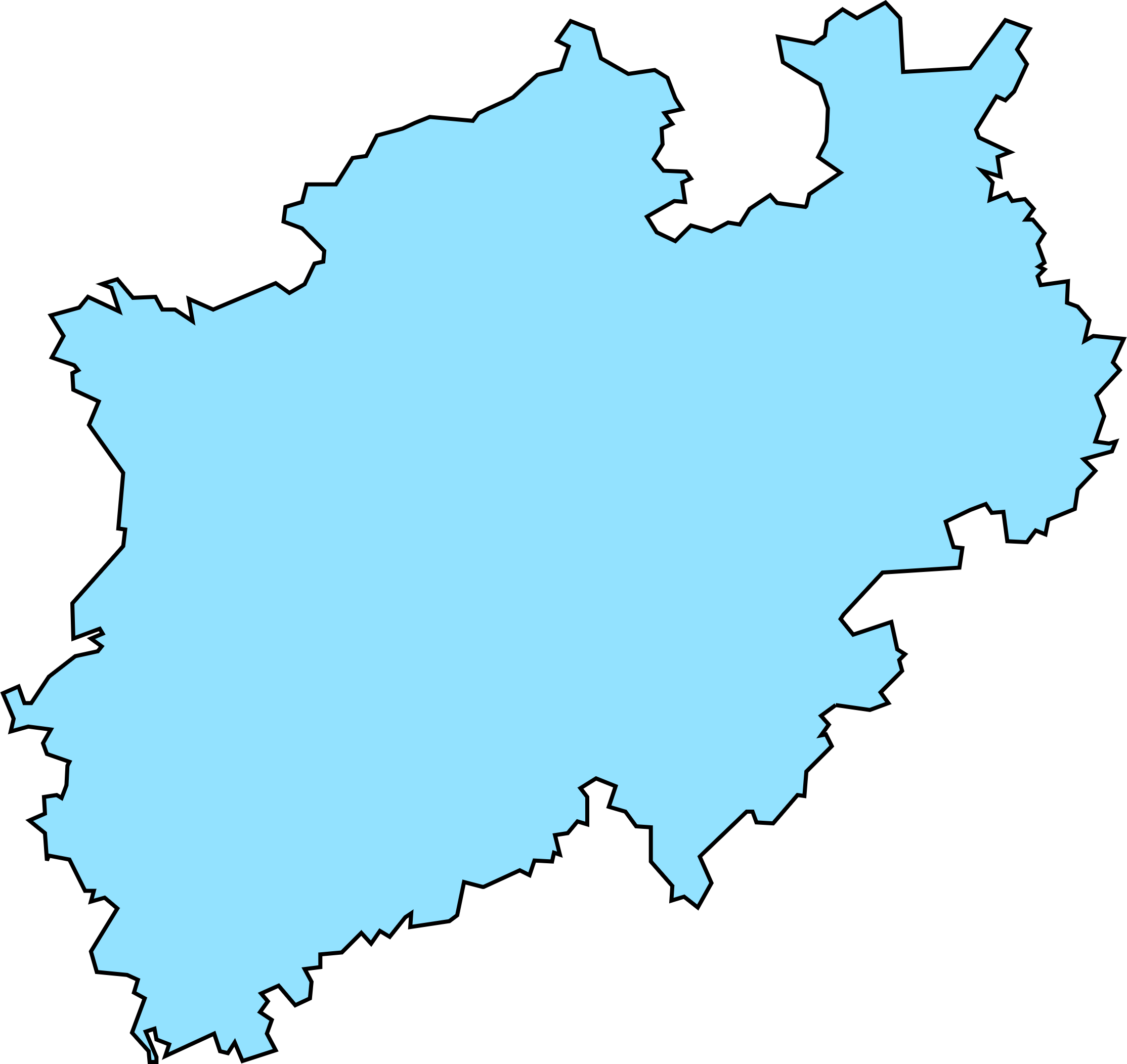 ReMetall
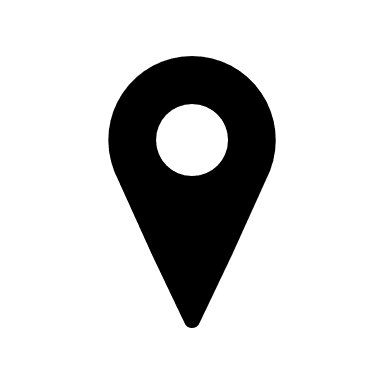 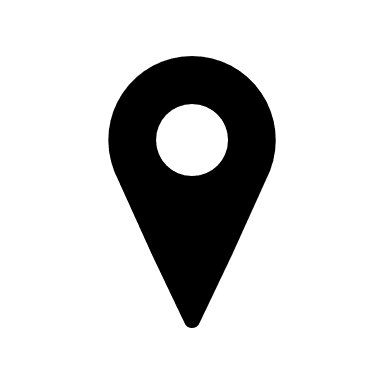 Elektrowerk Weisweiler
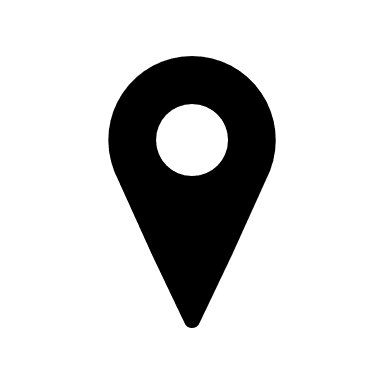 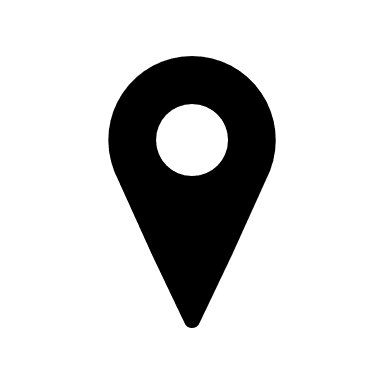 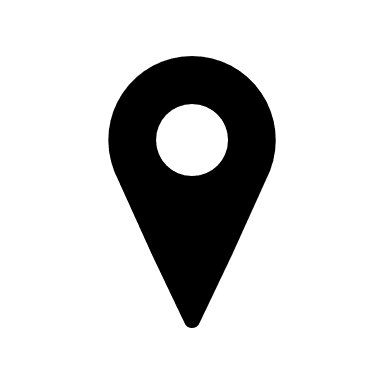 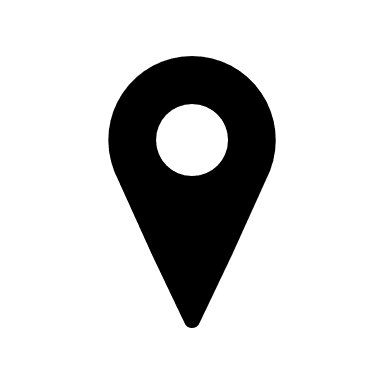 RWTH Aachen - IME, ANTS, TEER
SBKS
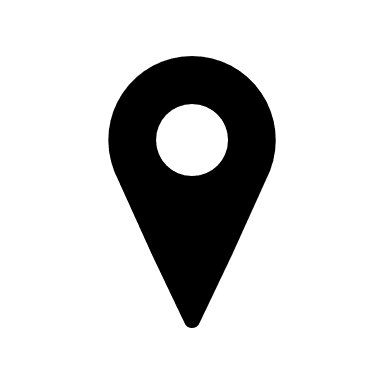 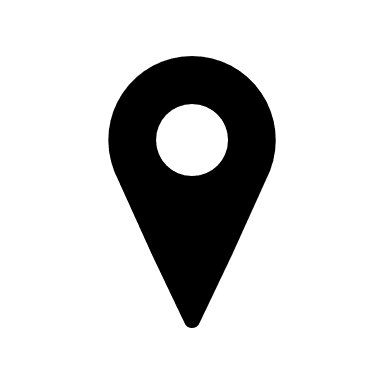 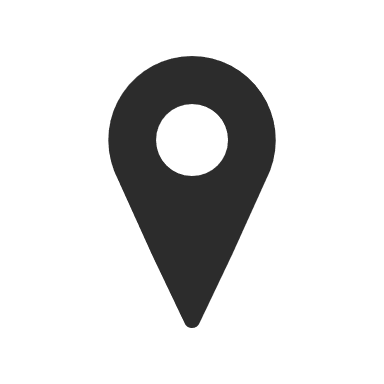 Bader
Pyrum
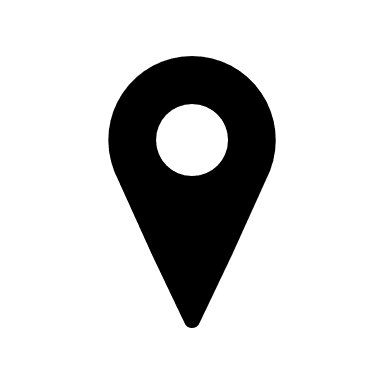 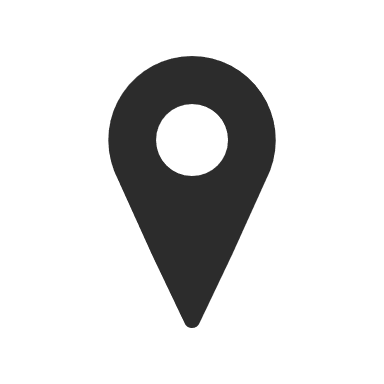 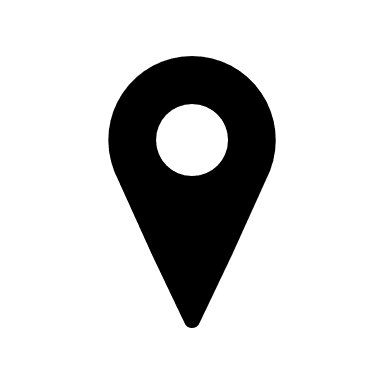 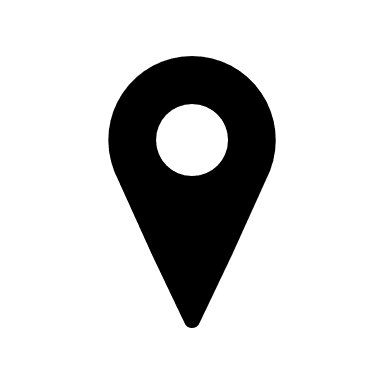 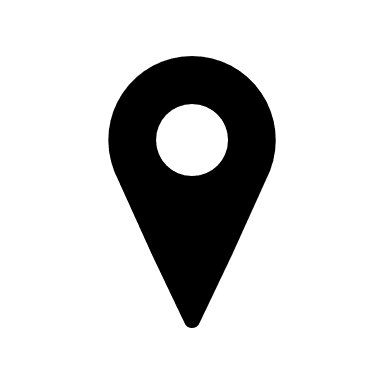 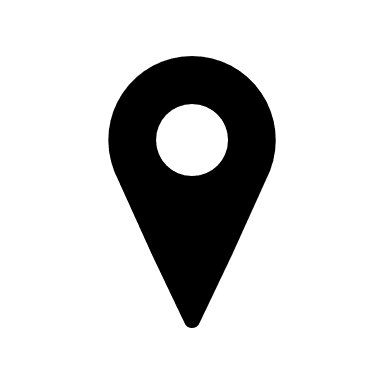 Dr. Laure
Fraunhofer IBP
Feess
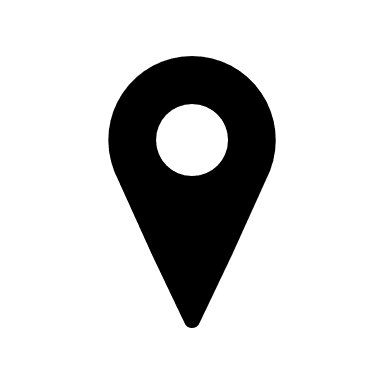 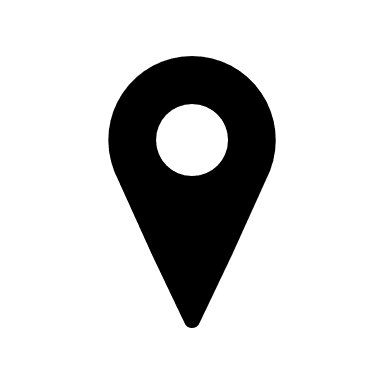 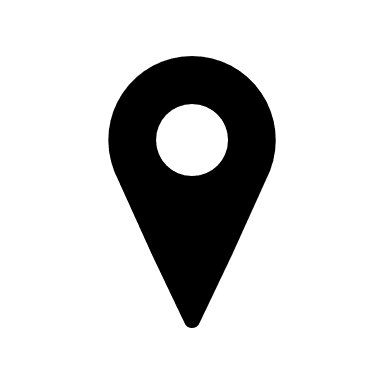 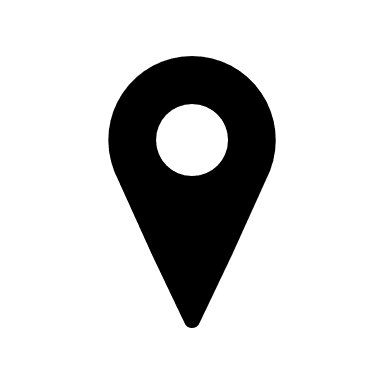 Stadler
Seite 3
Impulsvortrag
Impulsvortrag
Pyrum Innovations AG
„Recyclingmöglichkeiten durch Pyrolyse“
Seite 4
Kaffeepause
Kurze Kaffeepause!
Seite 5
Impulsvortrag
Impulsvortrag
RWTH ANTS
„Messen der Kreislauffähigkeit im Baubereich“
Seite 6
Förderinfos und Netzwerkorganisation
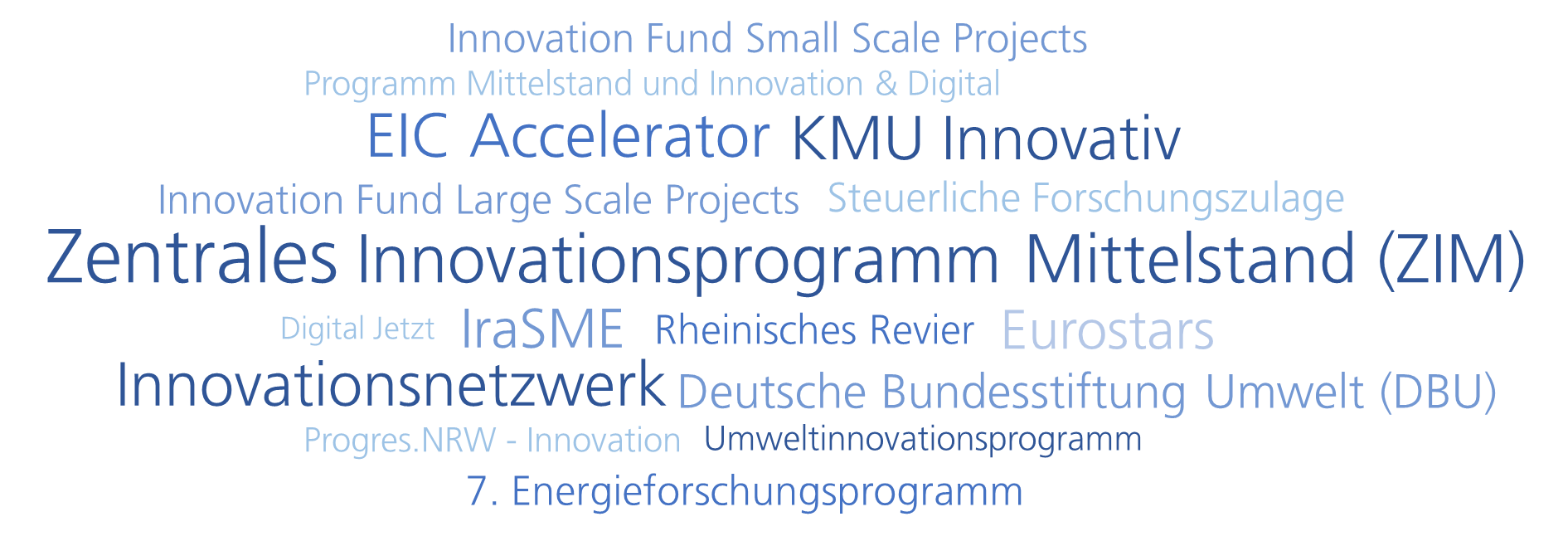 Seite 7
© EurA AG
Zim Programm
ZIM Einreichungen sind bis auf weiteres nicht mehr möglich!
Wir rechnen mit einer Öffnung des Programmen erst ab Q3/2022
Es gibt aber genug alternative Förderchancen. Sprechen Sie uns mit Ihren Ideen an!
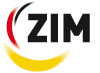 Seite 8
© EurA AG
INVest BW - Klimaschutz
Neuer Förderaufruf mit 30 Mio. Volumen zum Thema Klimaschutz
Themen: „… Ressourceneffizienz, Kreislaufwirtschaft (Recycling) … “; „Ressourcenschonung, verringerten Materialeinsatz, neue Recyclingmethoden und –prozesse“

Unternehmen der gewerblichen Wirtschaft und der freien Berufe, die ihren Sitz, eine Niederlassung oder eine Betriebsstätte in Baden-Württemberg haben
Förderquote: zwischen 15 und 60 Prozent
Volumen: max. 1 Mio. Förderung im Einzelprojekt; max. 3 Mio. Förderung im Verbund
Kosten: Personal + 100% Gemeinkosten; Unteraufträge
Frist: 31.03.2022
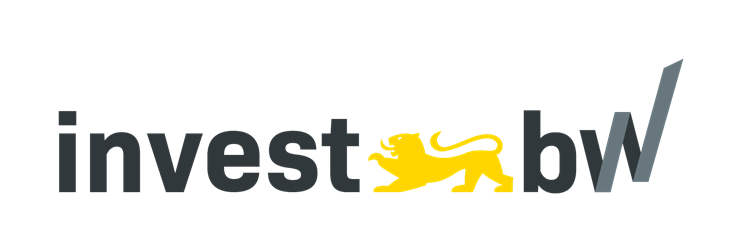 Seite 9
© EurA AG
SynBatt - BMBF
Effizienzsteigerung und Nutzung von Synergieeffekten in der Batterie-zellfertigung für die Elektromobilität (SynBatt)
Themen: e) Die Etablierung eines effizienten Wertschöpfungskreislaufs von Batteriematerialien und/oder -komponenten in industriellem Maßstab zum Aufbau einer herstellerübergreifenden und durchgängigen Kreislaufwirtschaft für die Batteriezellproduktion.

Unternehmen der gewerblichen Wirtschaft sowie Hochschulen und Forschungseinrichtungen
Förderquote: max. 60 Prozent im Verbund
Kosten: Personal + 100% Gemeinkosten; Unteraufträge
Frist: 19.09.2022
Seite 10
© EurA AG
Deutscher Innovationspreis für Klima und Umwelt (IKU) - 2023
Für Preis 2022 keine Bewerbung mehr möglich – 2023 voraussichtlich ähnlicher Wettbewerb
Gesucht werden nachhaltige Lösungen in sieben Kategorien:
Prozessinnovationen für den Klimaschutz
Produkt- und Dienstleistungsinnovationen für den Klimaschutz
Umweltfreundliche Technologien
Umweltfreundliche Produkte und Dienstleistungen
Kooperation mit Entwicklungs- und Schwellenländern bei technischen oder sozialen Innovationen für Umwelt- und Klimaschutz
Innovation und biologische Vielfalt

Preisgeld: voraussichtlich 25.000€
Frist: noch offen
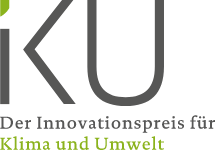 Seite 11
© EurA AG
IKU Preisträger 2020
Seite 12
Eurostars
Konsortialführung durch innovatives KMU
Mindestens 2 unabhängige Partner aus mindestens 2 Eurostars-Ländern (davon 1x EU)
Mögliche Partner: Hochschulen, Forschungseinrichtungen, KMU, Industrie (GU nicht aus DE)
Mindestens 50% der Kosten bei dem/den KMU
Projektlaufzeit maximal 3 Jahre
Kein Partner oder Partnerland mit mehr als 70% des Projektvolumens
Förderquote variiert je nach Land und Partnertyp (in DE 50% für KMU; 100% für Uni)
Eurostars Länder ≠ EU-Mitgliedsstaaten. Separate Liste sowie außereuropäische Partnerländer (z.B. Singapur, Südkorea, Kanada, Südafrika)
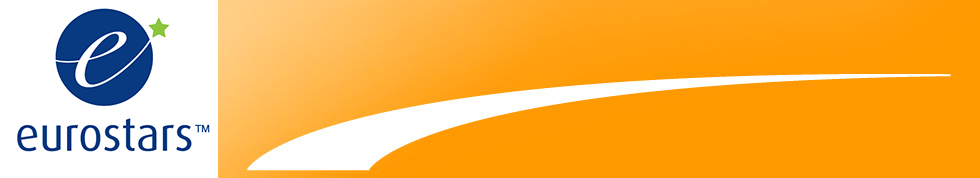 Seite 13
Weitere Vorgehensweise und Termine
Seite 14
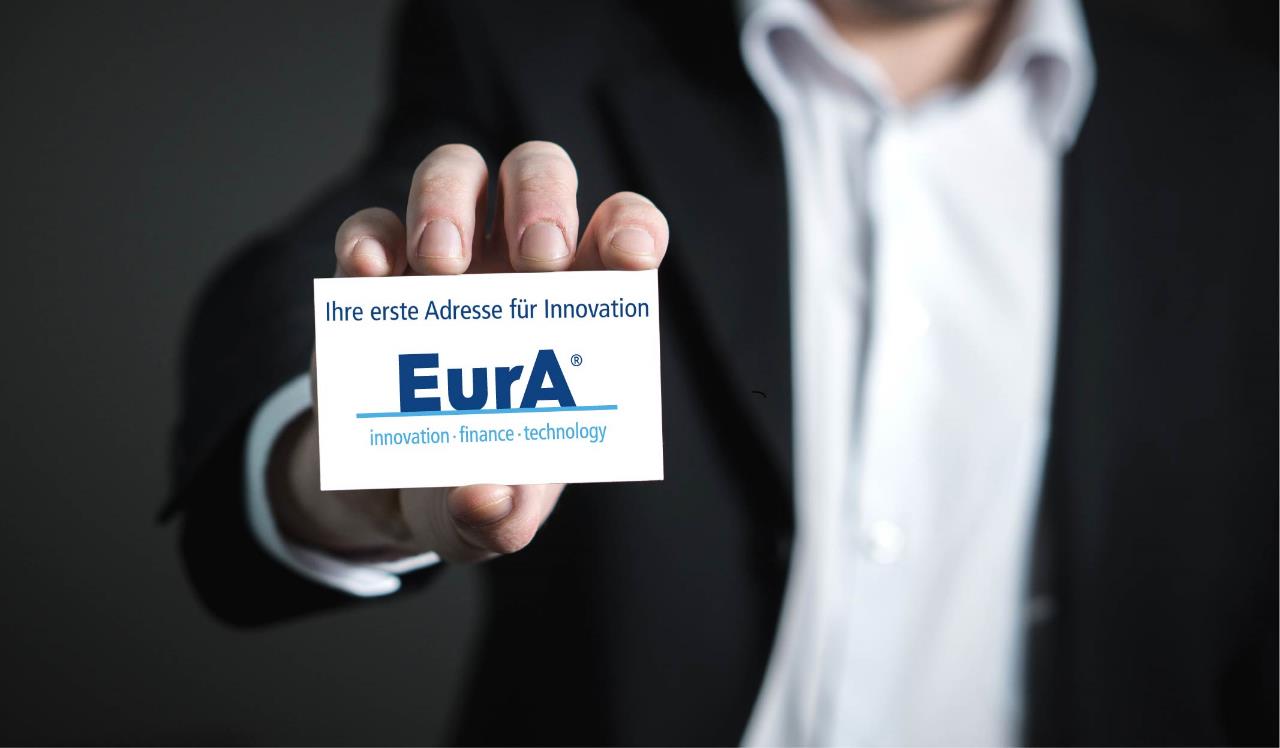 EurA AG
Dennewartstraße 25-27
52068 Aachen
T +49 241 963-1213
F +49 241 963-1214
christoph.koepke@eura-ag.de
www.eura-ag.de

Christoph Köpke
Benedikt Perniok
15